Логика
 
для школьников
занятие20
Задание 1
Назвать предметы, которые могут быть и узкими, и широкими
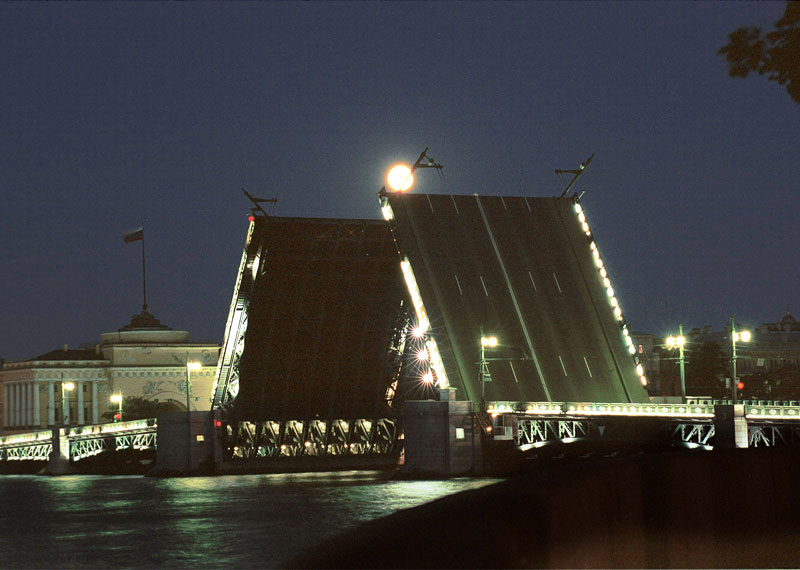 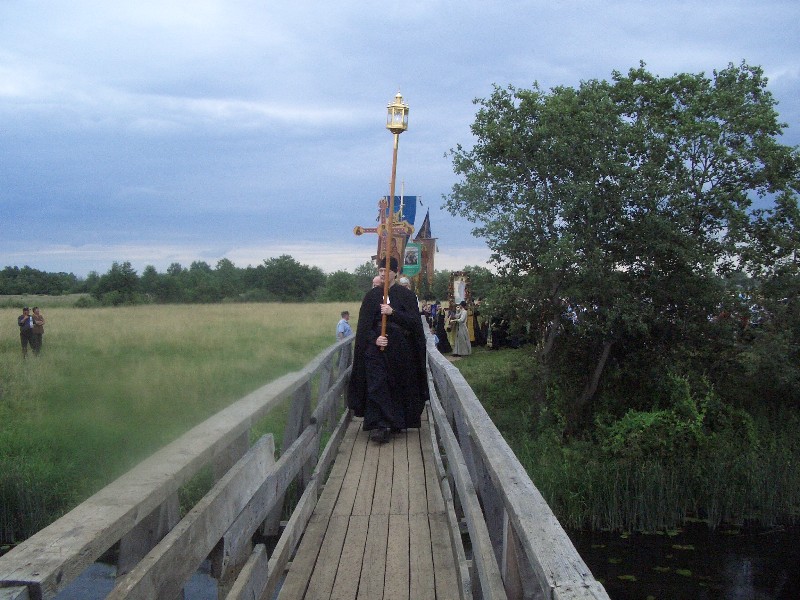 Узкий мост
Широкий мост
Задание 2
Чем похожи слова
печь
речь
течь
4 буквы
1 слог
женский род
Задание 3
Чем отличается треугольник от четырёхугольника
3 стороны
4 стороны
3 угла
4 угла
3 вершины
4 вершины
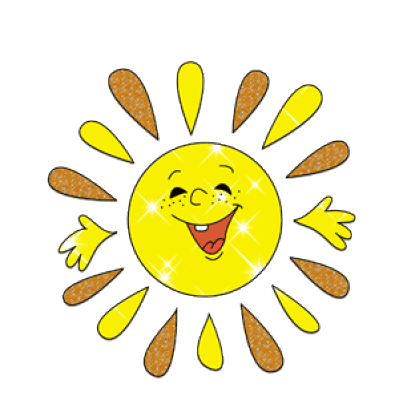 Нам полезно без сомненья
Все, что связано с движеньем.
Вот, поэтому ребятки
Будем делать мы зарядку.
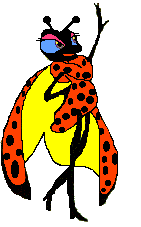 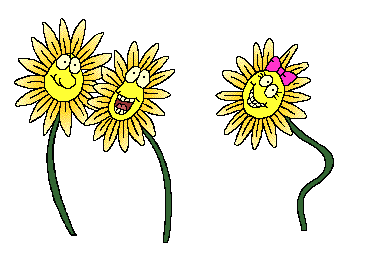 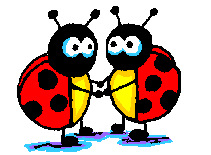 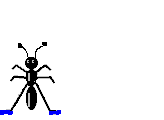 Задание 4
Логическая задача
Коля выше Васи, но ниже Серёжи.
Кто выше: Вася или Серёжа?
Серёжа
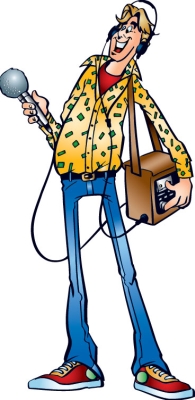 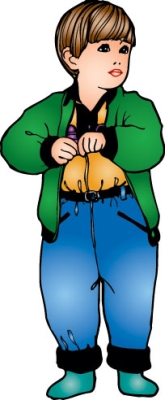 Вася
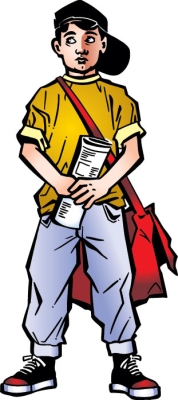 Коля
Задание 5
Составить слова, отделив две последние буквы от данных слов
Зашифрованное слово
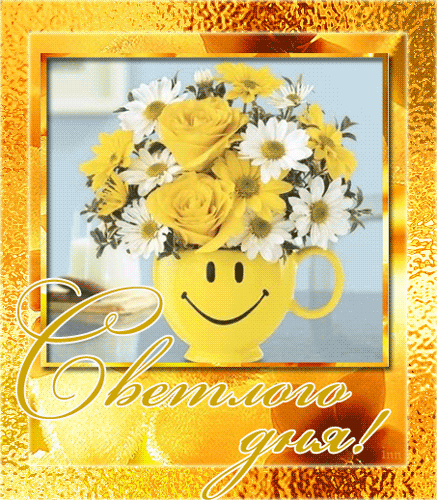 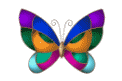 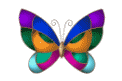 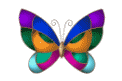